Італійські торговельніреспубліки. Реконкіста й утворення королівства Іспанія.
Всесвітня історія 7 клас.
План уроку:
1.Передумови розквіту міст в Північній Італії в XI-XV ст.
2. Генуя – незалежне місто-держава
3. Венеція – перлина  Адріатики
4. Флоренція – торговельно-лихварський і банківський центр
5. Особливості управління містами – республіками або комунами  Північної Італії
Територія Апеннінського півострова у середні віки не була об‘єднаною
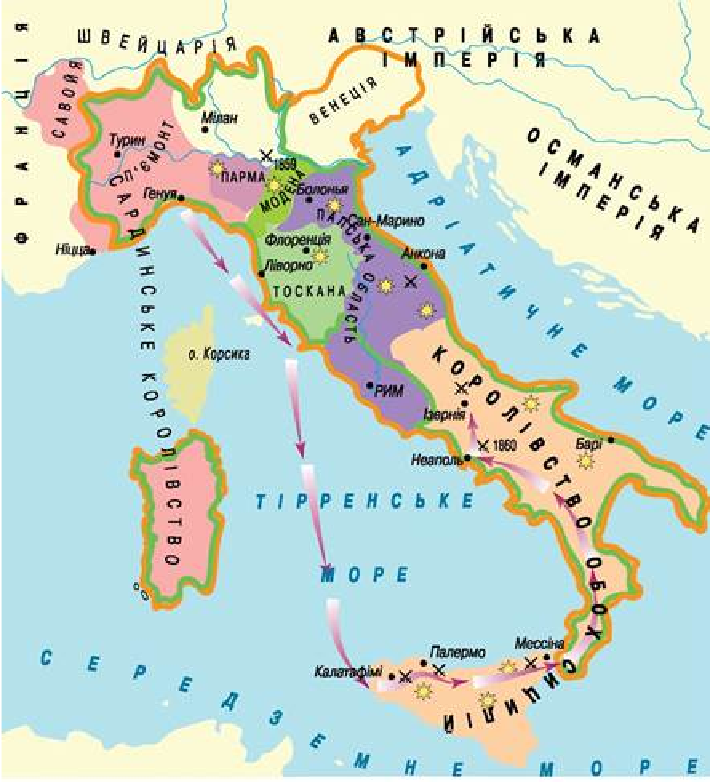 Папська область- держава, якою правили римські папи
У XI-XII ст. на півночі з'явилися незалежні міста, які жили з міжнародної торгівлі
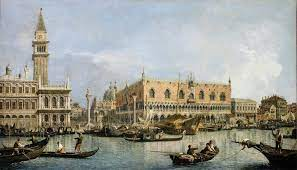 Венеція
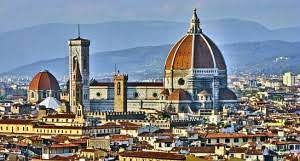 Генуя
Флоренція
Особливістю середньовічної торгівлі стало те, що морські перевезення були набагато швидшими, дешевшими та безпечнішими ніж сухопутні.
XI століття – розквіт торгових міст Італії
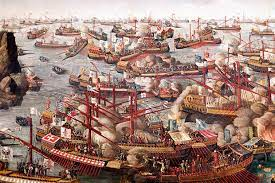 Венеція – у XI-XIII ст. була підконтрольна Візантійській імперії
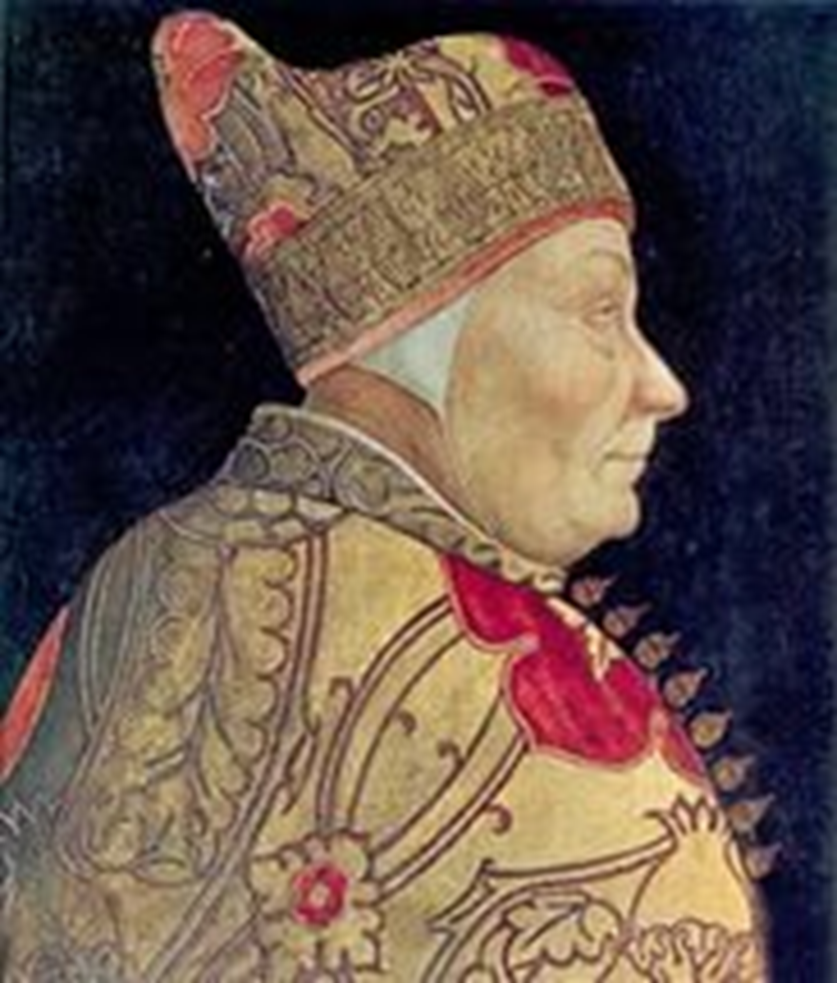 У 1204 р. після падіння Константинополя , Венеція захопила території на узбережжі Адріатичного моря та острови в Егейському морі
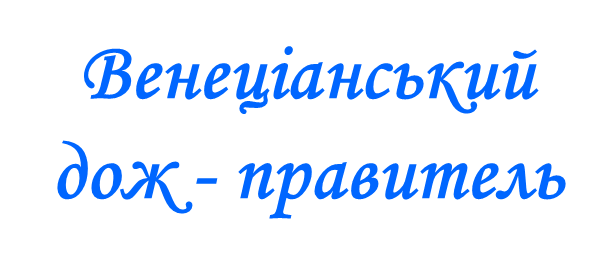